Determinants of Demand
Change in Demand
Income of consumers
Number of consumers
Substitute price change
Expectations
Complement price change
Tastes or preferences 
This results in a shift in the demand curve, either to the left or right.
Causes a change that alters the quantity demanded at every price.
Increase
in demand
Decrease
in demand
Demand
curve,
D
2
Demand
curve,
D
1
Demand curve,
D
3
Shifts in the Demand Curve
An increase is always to the right and a decrease is always to the left.
Price of
Ice-Cream
Cone
Quantity of
0
Ice-Cream Cones
Shifts and Changes in Demand cont.
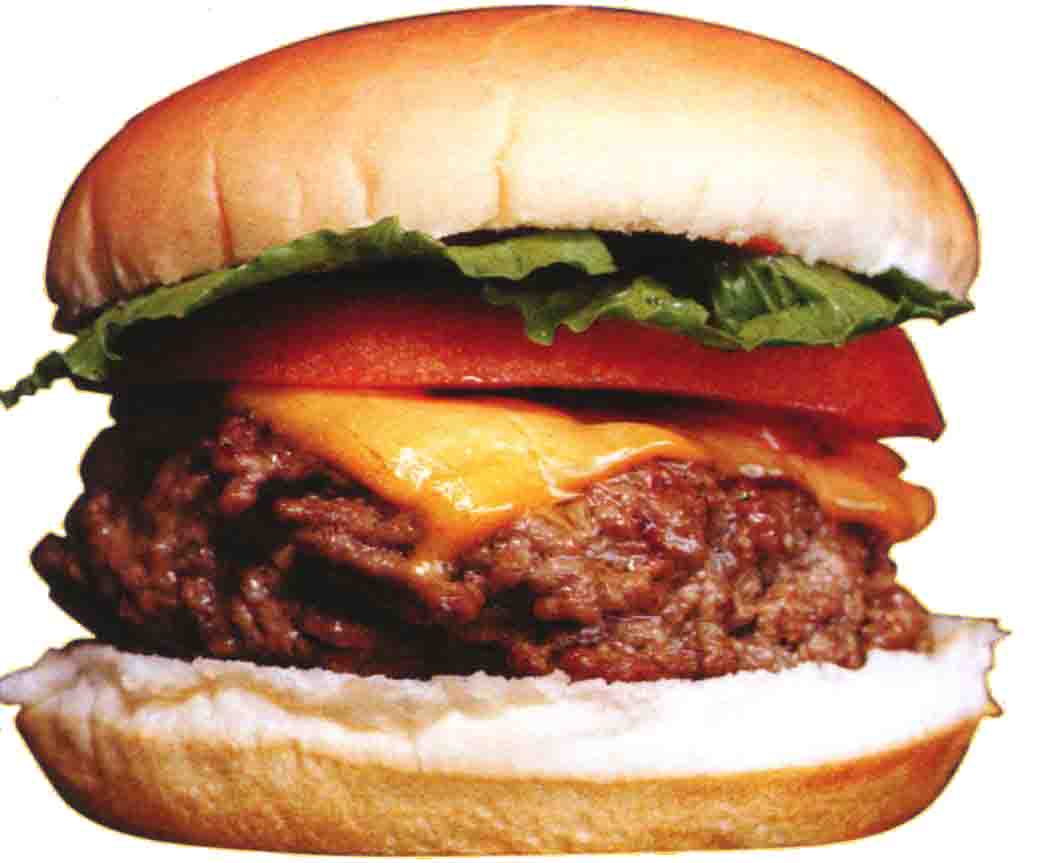 A closer look at changes in income
Normal Good
A good that consumers 
	demand more when their 
	incomes increase
Inferior Good
A good that consumers 
	demand less when their 
	incomes increase
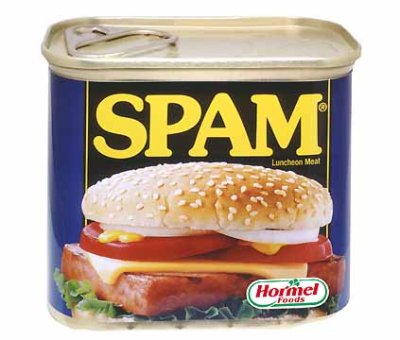 Consumer IncomeNormal Good
Price of Hamburgers
An increase in income...
$3.00
2.50
Increase
in demand
2.00
1.50
1.00
D2
0.50
D1
Quantity of Hamburgers
0
1
2
3
4
5
6
7
8
9
10
11
12
Consumer IncomeInferior Good
Price of Spam
$3.00
An increase in income...
2.50
2.00
Decrease
in demand
1.50
1.00
0.50
D1
Quantity of Spam
0
1
2
3
4
5
6
7
8
9
10
11
12